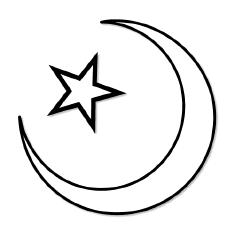 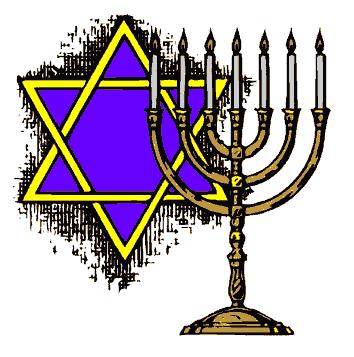 Wereldgodsdiensten
De grootste godsdiensten van de wereld
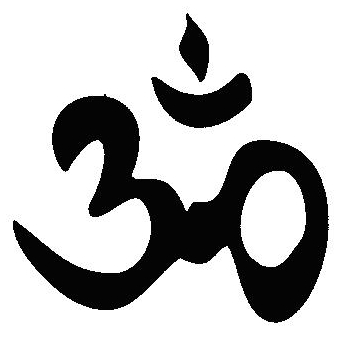 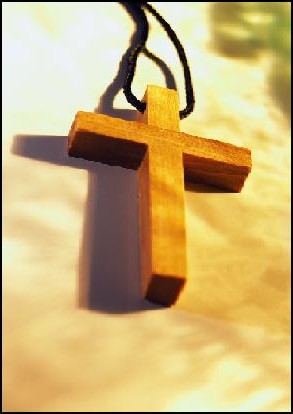 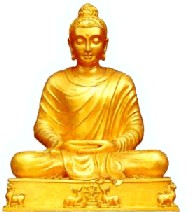 Jodendom
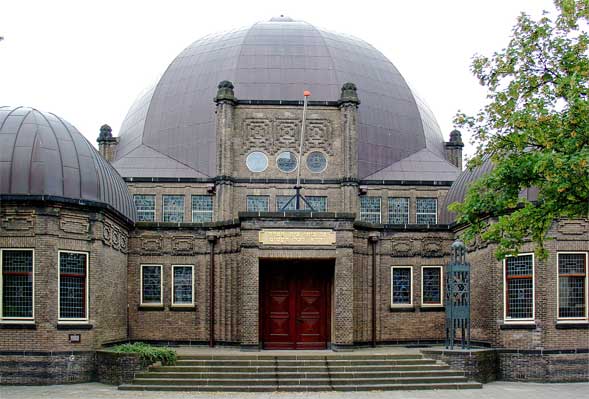 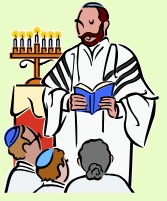 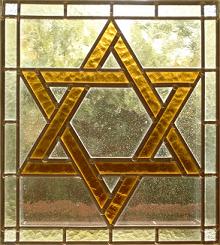 Sabbat
Synagoge
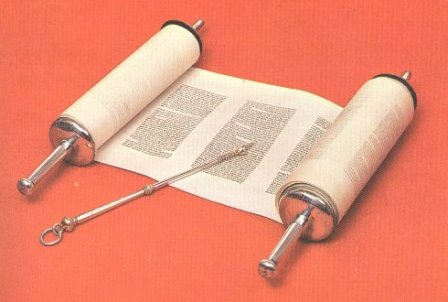 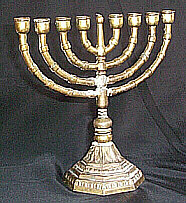 Het ontstaan
Heilige boek
Feest
Jodendom
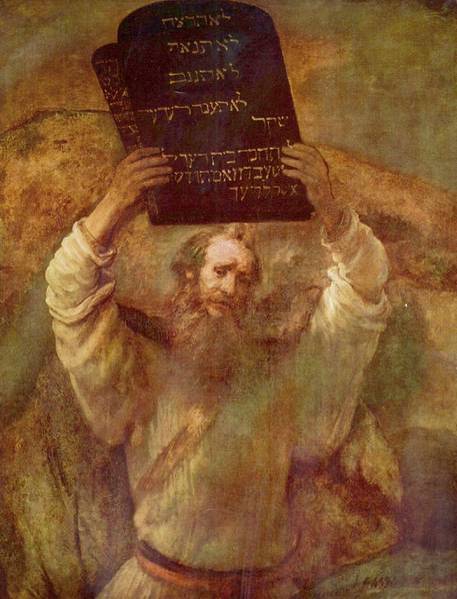 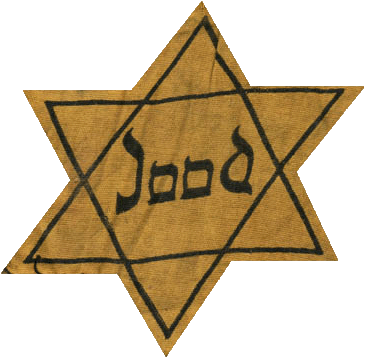 Jodenvervolging
Mozes
Boeddhisme
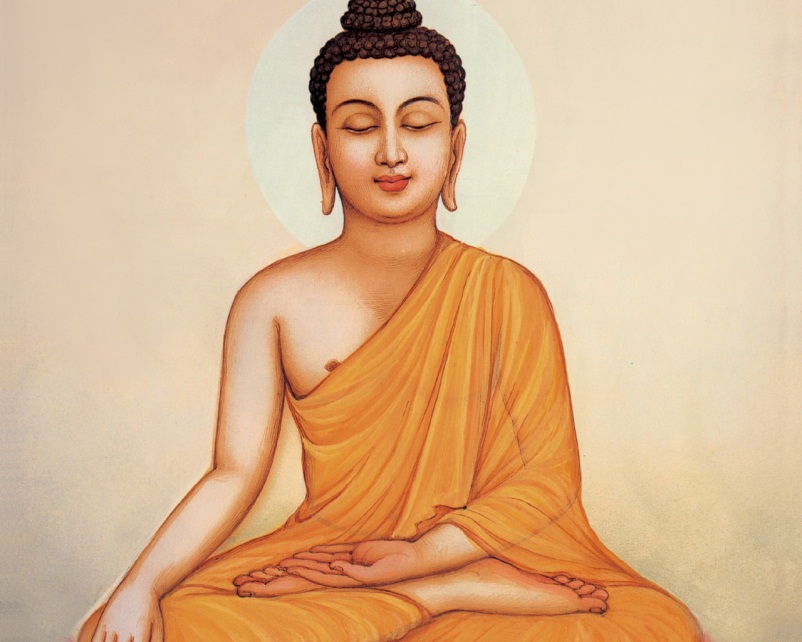 Boeddhisme
Hindoeïsme
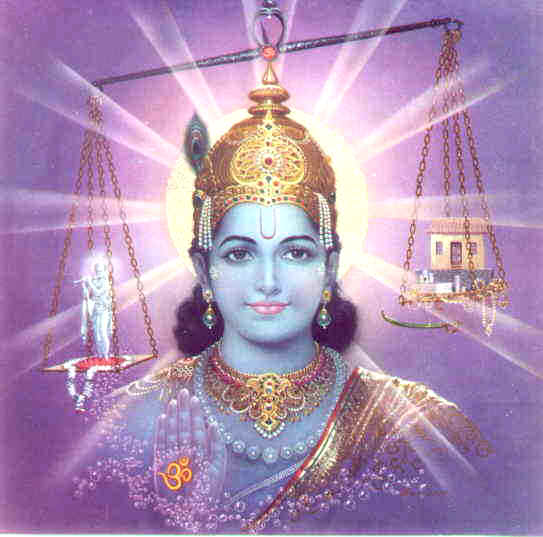 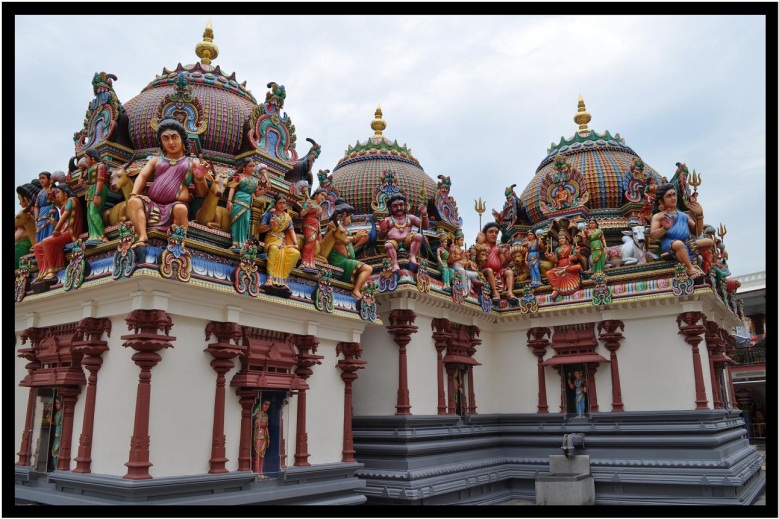 Tempel
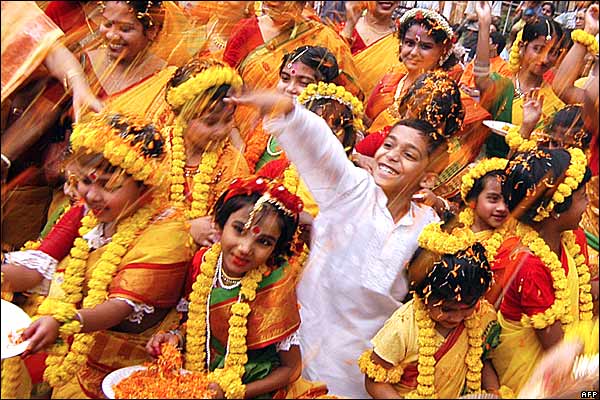 Krishna
Feest
Islam
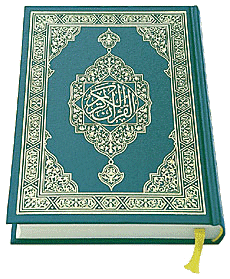 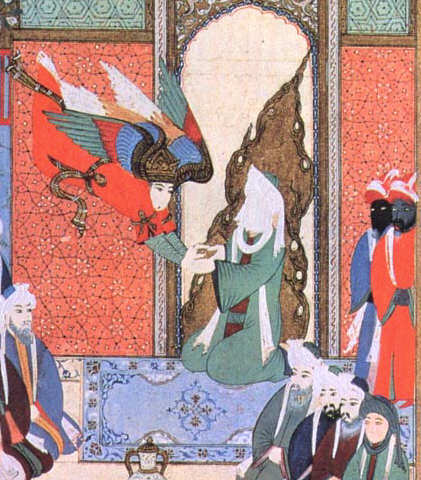 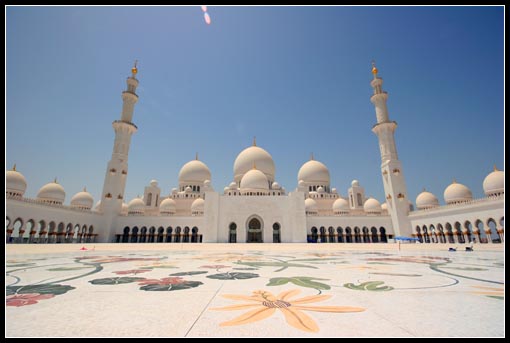 Heilige boek
Het begin
Moskee
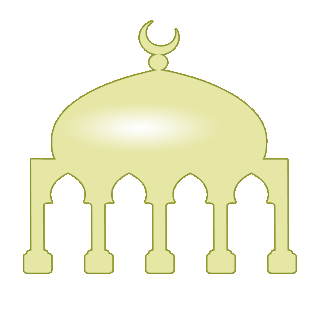 Leefregels
Islam
Feest
Christendom
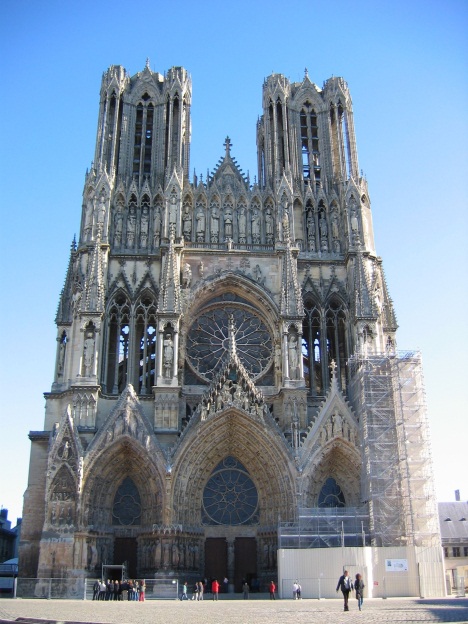 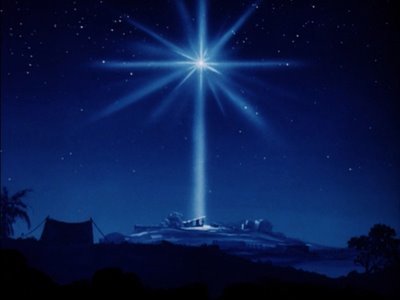 Kerst
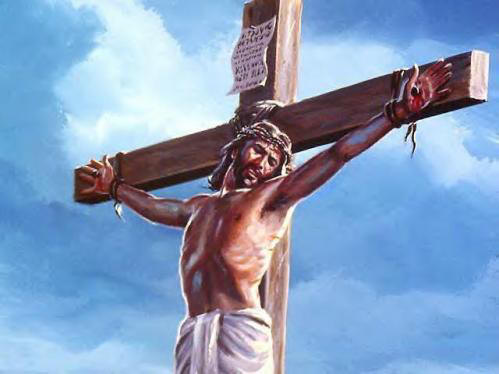 Kerk (R-K)
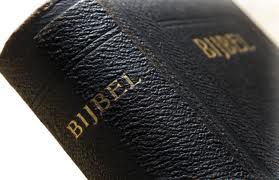 Heilig boek
Pasen
Christendom
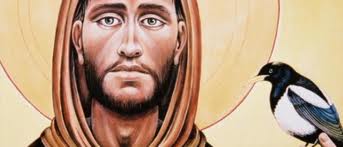 Een heilige